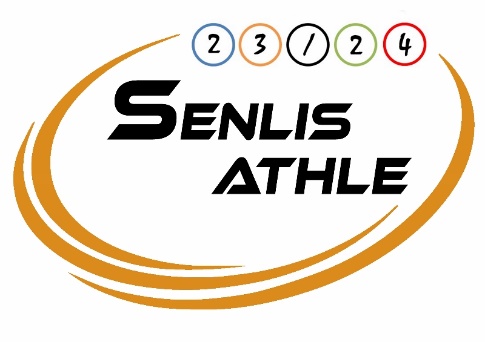 INSCRIPTIONS EN LIGNE
MARCHE à SUIVRE
Et CONSEILS
RENDEZ-VOUS sur le site du club: 
https://www.senlis-athle.com/
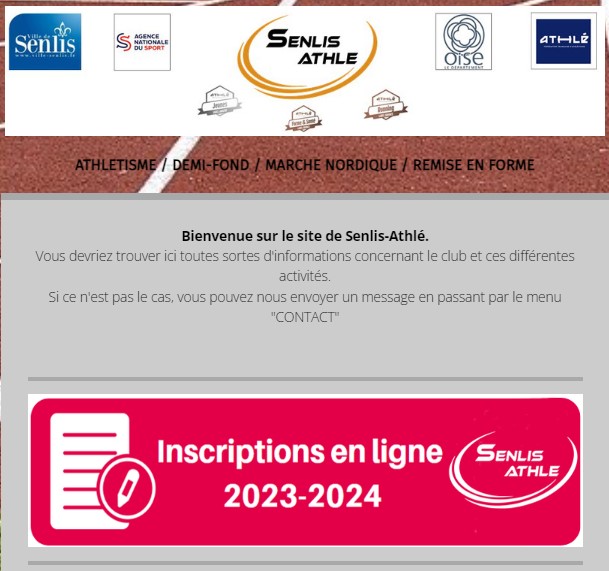 CLIQUEZ sur l’image
Vous êtes redirigés sur cette page
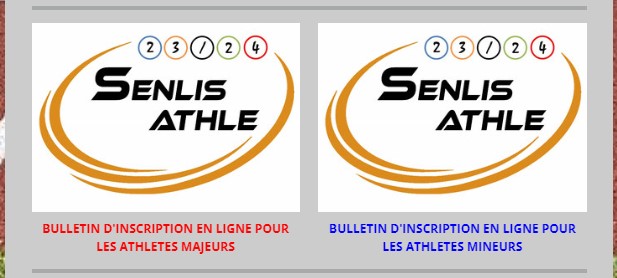 Après avoir lu les consignes, CLIQUEZ sur une des deux images selon si vous êtes majeur ou mineur
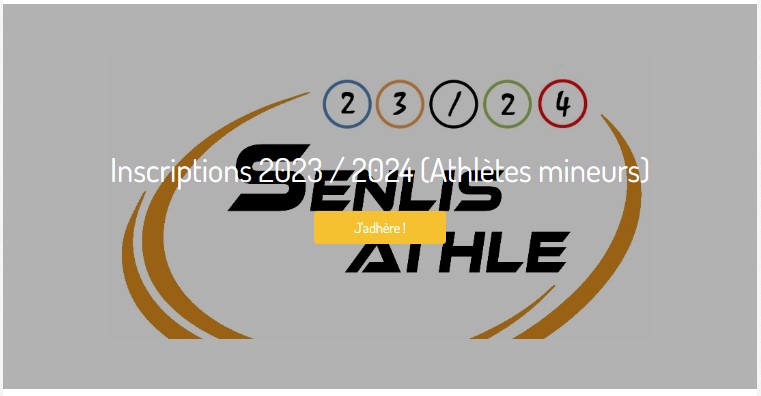 Vous arrivez sur le site d’inscription en ligne
ASSOCONNECT
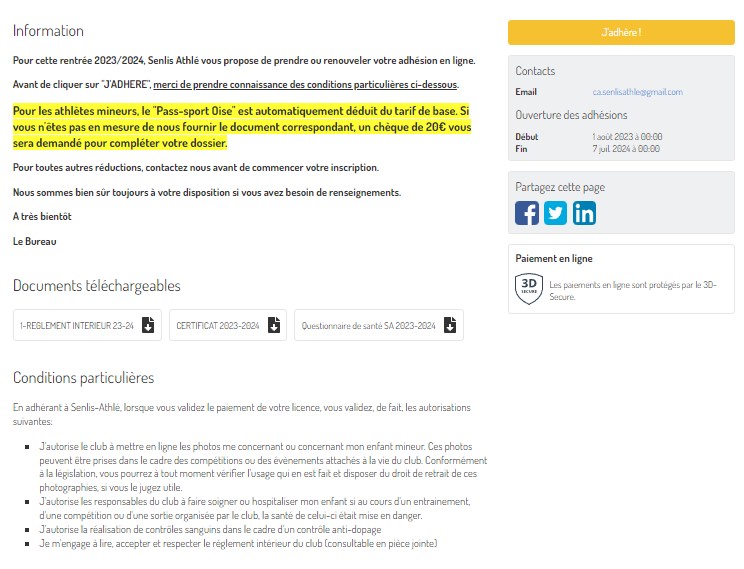 A LIRE
A TELECHARGER/CONSULTER
Règlement intérieur
Attestation de santé pour les mineurs
A LIRE
Continuez la lecture sur la page …
En continuant sur la page, vous trouvez les différents types de licences qui vous sont proposés
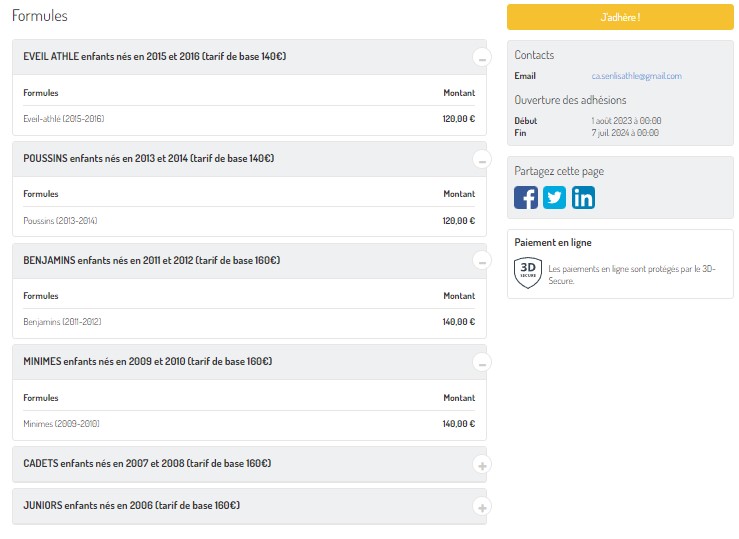 CLIQUEZ sur J’ADHERE
Pour les athlètes mineurs, le "Pass-sport Oise" est automatiquement déduit du tarif de base. Si vous n'êtes pas en mesure de nous fournir le document correspondant, un chèque de 20€ vous sera demandé pour compléter votre dossier.
1 – Notez votre adresse mail


2 – remplissez vos Nom et Prénom
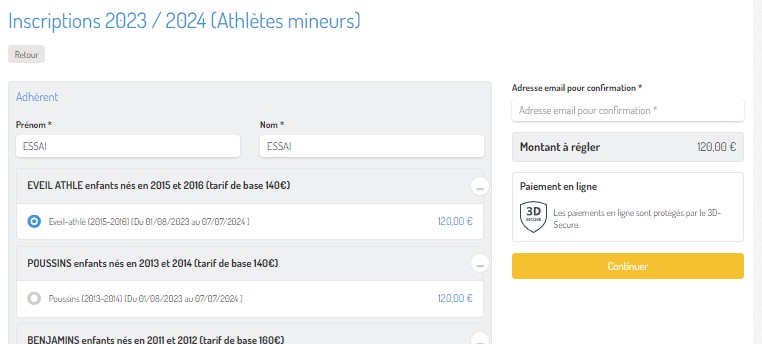 3 – Choisissez votre catégorie
4 – continuez
Si vous n’avez pas encore créé votre compte sur ASSOCONNECT 
Un mail vous a été envoyé pour vous inviter à le faire
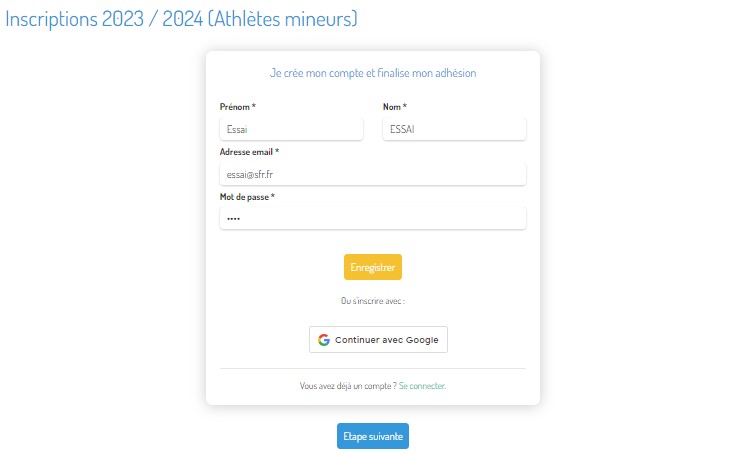 MERCI de ne pas éviter cette étape
Elle sera OBLIGATOIRE au moment de finaliser l’inscription.
Remplissez le formulaire d’adhésion
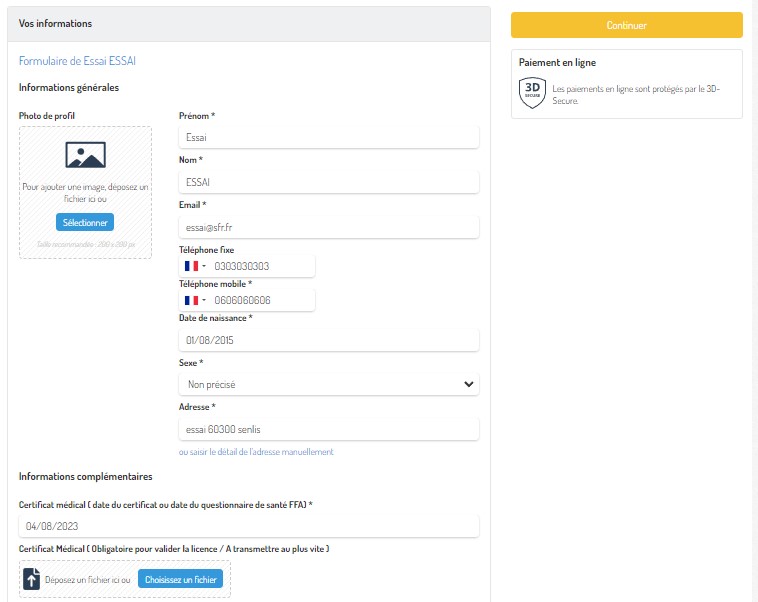 La photo n’est pas obligatoire mais elle peux nous rendre service notamment pour les nouveaux licenciés
Remplissez le formulaire d’adhésion
ICI
Vous pouvez nous transmettre votre  attestation de santé
Notez la date du jour ou vous avez rempli votre « parcours prévention santé » ou attestation de santé
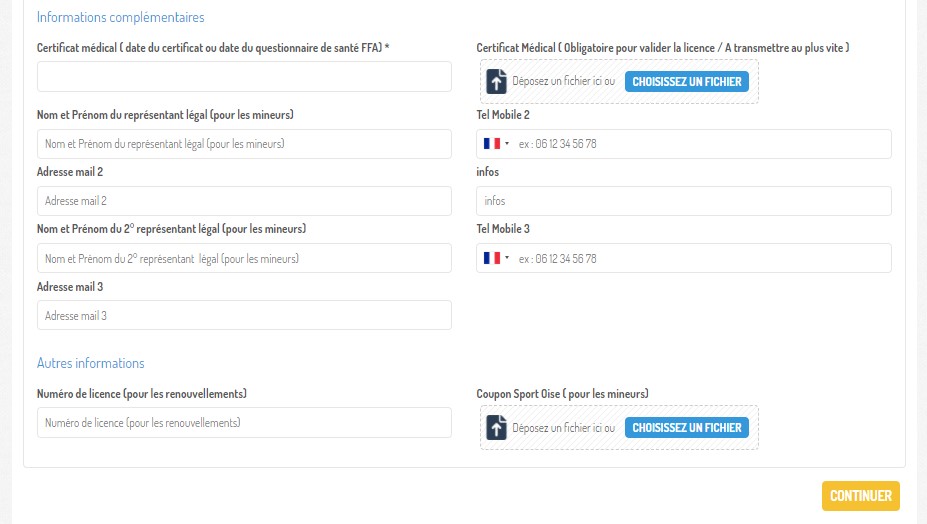 ICI
Vous pouvez nous transmettre votre 
Pass-Sport Oise
Que vous aurez téléchargé sur le site du département de l’Oise
Les informations sur les parents ne sont à fournir que sur les inscriptions des athlètes mineurs
CLIQUEZ sur continuer
Vous pouvez choisir votre mode de règlement
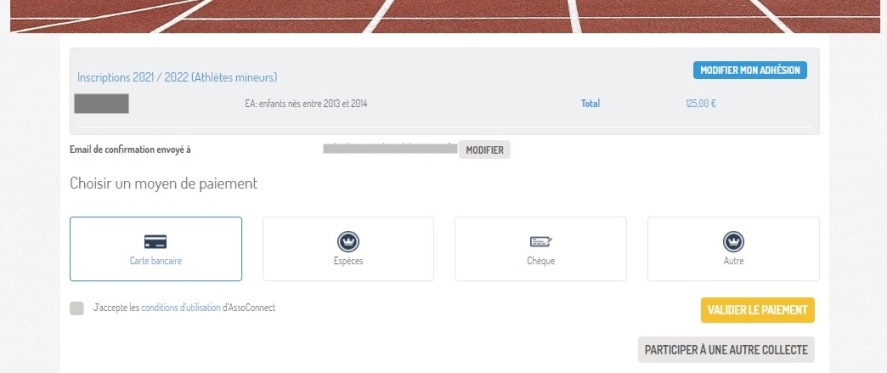 ESPECES OU CHEQUES
Vous nous transmettrez votre règlement lors d’une permanence  ou d’un entrainement.
PAR CARTE
En une ou plusieurs fois.
Les frais sont à la charge du club
Vous souhaitez payer avec des  chèques vacances
Avec des coupons sport
Vous bénéficiez d’aide de la ville de Senlis ou de l’état
Vous avez un autre cas particuliers
Venez nous rencontrer lors d’une permanence ou d’un entrainement.
Lorsque votre inscription sera complète, elle sera transmise à la Fédération Française d’Athlétisme. 
Vous recevrez la licence par mail 
(durée de traitement l’opération une semaine maxi)
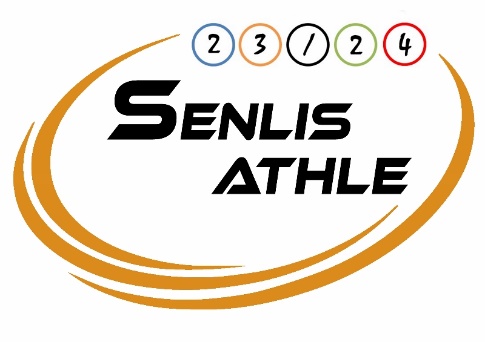 Nous vous remercions et vous souhaitons de passer une bonne saison sportive
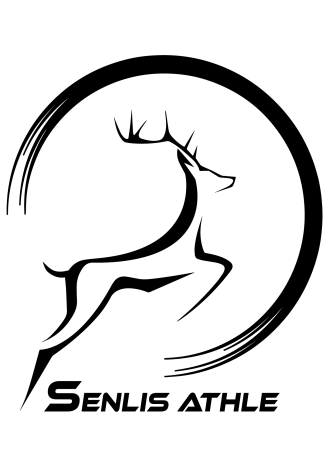